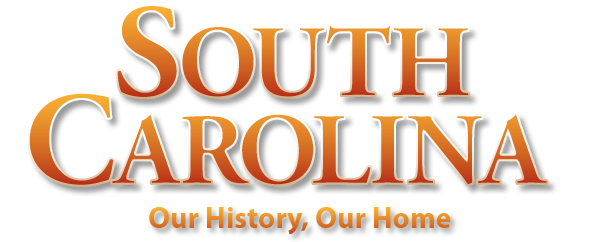 Chapter 8: The Antebellum Era
STUDY PRESENTATION
© 2022 Clairmont Press
Section 1: The Economy and Everyday Life 
Section 2: Nationalism, Sectionalism, and States’ Rights
Section 3: The March Toward Catastrophe
2
Section 3: The March toward Catastrophe
Essential Question: How did conflicts set the stage for the Civil War?
3
Section 3: The March toward Catastrophe
What terms do I need to know? 
manifest destiny
Compromise of 1850
Fugitive Slave Act
fire-eaters
Kansas-Nebraska Act
4
Introduction & Manifest Destiny
The North and South were marching in different directions 
By the 1840s, westward expansion felt to be a manifest destiny.
In 1845 the United States brought Texas into the Union as slave state and a year later went to war with Mexico.
The Wilmot Proviso alarmed Southerners by strengthening the secessionists in South Carolina.
5
The Compromise of 1850
After the Mexican War ended in 1848, the United States annexed the territory to the West of Texas all the way to the Pacific Ocean.
California became a prized possession because of the discovery of gold.
South Carolina opposed to California being accepted as a new free state.
Compromise of 1850 led to California being admitted to the Union as a free state. This was a victory for the North.
The Fugitive Slave Act was passed, which required all citizens from the North and South to return runaway slaves to their owners.
6
The First Secession Crisis
South Carolina welcomed its secessionists which gave them a majority in General Assembly.
Whites divided into 3 factions on the only issue fire-eaters thought important: secession.
Uncle Tom’s Cabin (1852) by Harriet Beecher Stowe thrilled antislavery advocates, but infuriated Southerners.
7
Bleeding Kansas
The Kansas-Nebraska Act was passed by Congress in 1854. This act allowed people who moved into the Louisiana Purchase territories to decide for themselves whether they wanted slaves or not. 
The American political system (Whigs, Republican Party, and Democratic Party) was greatly affected by the act.
This increased tensions between the North and South. Fighting broke out and communities attacked one another.
8
The Brooks-Sumner Affair
In 1856, a debate about the conflict in Kansas caused disaster in the Senate.
Charles Sumner insulted Senator Andrew Butler by associating him with killers and thugs in Kansas. 
Butler’s nephew, Representative Preston Brooks of South Carolina, severely injured Sumner
The North and South were growing farther apart in regard to understanding freedom, democracy, and honor.
9
The Dred Scott Decision
Many believed the Dred Scott case would settle the slavery matter in the western territories.
Dred and Harriet Scott, were slaves who were taken by their owner into free states where slavery was banned by the Missouri Compromise. 
The Scotts sued in the courts claiming this made them free.
In 1857, the Supreme Court, who was pro-slavery, ruled against the Scotts.
The decision was opposed by many in the North but was approved by President James Buchanan.
10
John Brown’s Raid
In the October of 1859, an antislavery advocate, John Brown, led a raid on a federal arsenal hoping to capture arms for a slave rebellion.
Federal troops captured Brown, who was convicted of treason and hanged.
South Carolina’s solution of immediate secession began to appeal to more people.
11
Image Credits
Slide 1: Ted Kerwin on Wikimedia Commons; Slide 2: Public Domain Wikimedia Commons; Slide 5: Nesnad on Wikimedia Commons; Slide 7: Catfisheye on Wikimedia Commons; Slide 9: MarmadukePercy on Wikimedia Commons; Slide 16: South Carolina Natural Resource Department; Slide 23: Tim1965 on Wikimedia Commons; Slide 24: Robert Skyhawk on Wikimedia Commons; Slide 38: Andy Montgomery Wikimedia Commons
Return to Main Menu
12